2.- Revolucións liberais e nacionalismos
A REVOLUCIÓN FRANCESA E NAPOLEÓN
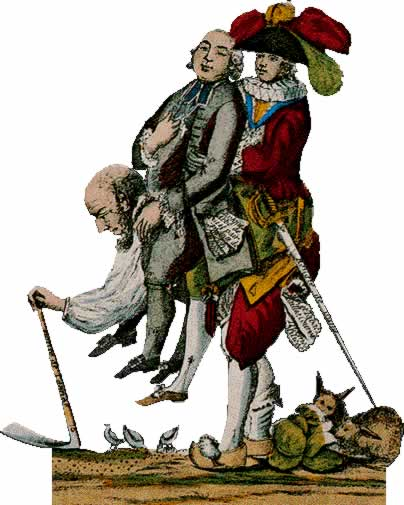 4º ESO
Antecedentes
A Francia de fins do século XVIII era un bo exemplo  do Antigo Réxime:
- País rural, onde a terra continuaba a ser a principal riqueza e ficaba en mans dos grupos privilexiados.
- Sociedade estamental, onde os grupos privilexiados seguían a monopolizar todos os cargos e o predominio social.
- Persistía o sistema de monarquía absoluta de dereito divino, na que o rei conservaba practicamente todo o poder e xestionaba o Estado como se fose da súa propiedade.
As orixes da Revolución
Descontento social: a burguesía quería  acceder ao poder  político e os campesiños apenas podían sobrevivir polos numerosos impostos.
Crise económica: malas colleitas, escaseza de produtos e  subida de prezos (o prezo do pan era inalcanzable para os  campesiños, o que provocou frecuentes motíns)
Crise da Facenda Real:	endebedamento do Estado, con  elevados gastos en guerras (independencia de EEUU) os  luxos da corte e sobre todo os privilexiados que non pagaban  impostos. Os ministros de finanzas tentan que a nobreza e  o clero paguen impostos.
Ideas da Ilustración: Luis XVI perdeu apoios entre os non privilexiados pola lentitude das reformas, e entre os privilexiados polo contrario.
OS ESTADOS XERAIS E A ASEMBLEA NACIONAL (1789)
En 1787 Luís XVI, reuniu os privilexiados (asemblea de notables) para lles esixiren o pagamento de impostos, dada a creba da Facenda Real.
A nobreza négase e esixe a convocatoria dos Estados Xerais  (asemblea francesa na que estaban representados os tres  estamentos: nobreza, clero e pobo 
(terceiro estado) e que tiña que ser
consultado para os cambios fiscais.
Previamente, cada  estamento  redactou	os  seus  cadernos de  queixas coas súas reivindicacións.
A burguesía que representa ao Terceiro Estado, esixiu  que o voto fose por persoa e non por estamentos, ante a  negativa, abandona os Estados Xerais.
    O 20 de xuño de 1789, reunidos noutra sala (Jeu de  Paume) os deputados do Terceiro Estado constituíronse en Asemblea Nacional (representantes da nación) e xuraron non disolver esta asemblea ata darlle a Francia unha  Constitución.
Asemblea Constituínte
Xuramento do xogo da pelota
A ASEMBLEA CONSTITUINTE. A REVOLUCIÓN  BURGUESA (1789-1791)
O rei quixo disolver esta Asemblea, pero o pobo de  París, o 14 de xullo de 1789, amotinouse e asaltou a  prisión real de La Bastille, símbolo do poder absoluto  do Antigo Réxime.

Nas zonas rurais os campesiños queiman  castelos e títulos de propiedade, coñecese  como «o gran medo»
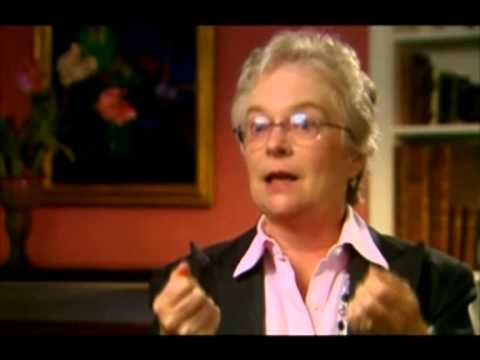 · Abolíronse todos os privilexios feudais, proclamando a
igualdade de todos os cidadáns.
·Apróbase a Declaración dos Dereitos do Home e do Cidadán. Nela recoñécense os dereitos fundamentais como a liberdade  individual, dereito á propiedade e a igualdade ante a lei (fin do absolutismo).
·En 1791 aprobase	unha Constitución na que establece:
-a soberanía nacional
- a monarquía	parlamentaria.
-a división de poderes
-o sufraxio censitario (homes de máis de 25 anos e cunha renda determinada)
Os homes nacen e fican libres e iguais en dereitos. As distincións sociais só  poden fundarse na utilidade común.
A finalidade de toda asociación política é a conservación dos dereitos naturais e  imprescritibles do home. Tales dereitos son a liberdade, a propiedade, a  seguridade e a resistencia á opresión.
O principio de toda soberanía reside esencialmente na Nación. Ningún corpo,  ningún individuo, poden exercer unha autoridade que non emane expresamente  dela.
A liberdade consiste en poder facer todo o que non prexudique a outro: o  exercicio dos dereitos naturais de cada home só ten o límite de garantir aos  demais membros da sociedade estes mesmos dereitos. Tales límites só poden ser  determinados pola lei.
A lei só ten dereito a prohibir os actos prexudiciais para a sociedade. Nada que  non estea prohibido pola lei pode ser impedido, e ninguén pode ser obrigado a  facer algo que esta non ordene.
A lei é a expresión da vontade xeral. Todos os cidadáns teñen dereito a  contribuír á súa elaboración, persoalmente ou por medio dos seus  representantes. Debe ser a mesma para todos, xa sexa que protexa ou que  sancione. Como todos os cidadáns son iguais ante ela, todos son igualmente  admisibles en toda dignidade, cargo ou emprego públicos, segundo as súas  capacidades e sen outra distinción que a das súas virtudes e os seus talentos.
A ASEMBLEA LEXISLATIVA (1791-1792)
Tras as eleccións constitúese a Asemblea Lexislativa.

Tivo que facer fronte á oposición de varios grupos:

As reformas satisfacían aos grupos  burgueses (xirondinos), que conseguen dereitos políticos e liberdade económica, mentres que os sectores  populares (xacobinos e os sans-culottes) estaban  descontentos pola falta dun sufraxio universal masculino.

Os antigos grupos privilexiados querían volver ao Antigo  Réxime, conspirando contra o goberno.
O rei e a nobreza buscan apoio noutros países (Austria e
Prusia), que declaran a guerra a Francia
O intento de fuga do rei (fuga de  Varennes) para se unir ao exército austríaco e impor pola forza a volta do absolutismo desprestixiouno totalmente.
Nun clima de grande conflitividade social, as  milicias populares encabezadas polos xacobinos,  asaltaron en agosto de 1792 o palacio real das  Tullerias, o monarca foi destituído e proclamaron  a República.
CONVENCIÓN NACIONAL XIRONDINA(1792-93).
É o comezo da fase máis radical e popular da revolución
Os xirondinos, que dominan a Convención, convocaron as eleccións por sufraxio universal masculino. Promulgouse  unha nova Constitución(1793).
Este período foi moi convulso:
Luis XVI e á familia real, 	foron acusados de traizón euillotinados.
Esta medida provocou a declaración de guerra das potencias europeas.
A Revolución tivo que facer fronte militarmente á  Primeira Coalición (coalición de países estranxeiros absolutistas que buscaban derrocala) e aos levantamentos contrarrevolucionarios no interior do país (ex. levantamento realista e ultracatólico en La Vendée.
CONVENCIÓN MONTAÑESA XACOBINA (1793-94).
Os	xacobinos, que representaban aos grupos máis  radicais e desfavorecidos toman o poder.
Proclamaron unha nova Constitución, baseada nos  principios da democracia social: soberanía nacional, sufraxio universal directo e dereito á igualdade.
Respondían así ás demandas dos grupos sociais máis  humildes, os sans-culottes
(o seu principal apoio).
Ademais implantaron un
novo calendario,
onde os nomes dos meses se  relacionaban coas estacións  (Brumario, Xerminal..).
Converten o réxime nunha ditadura liderada por Robespierre (xefe dos montañeses ou xacobinos) e executan aos inimigos da revolución.
Xulgouse e executouse a todos os sospeitosos de seren  contrarrevolucionarios. Esta etapa é tamén coñecida coma O Terror.
Robespierre intentou frear a crise económica establecendo unha	lei de prezos máximos para artigos de primeira necesidade. Pero tamén se recortaron os  salarios, o que o enfrentou aos Sans –Coulottes.

Robespierre ía perdendo apoios
	https://www.youtube.com/watch?v=IsP0SlOaplk
Para responder á ameaza externa, organizaron un  exército, para o que recorreron ao recrutamento  obrigatorio (leva en masa).
Pero a radicalización da revolución e o goberno  ditatorial dos xacobinos	provocaron a oposición de gran parte da burguesía, e mediante un golpe de Estado foron derrocados. Finalmente, o propio Robespierre sería axustizado na guillotina.
https://www.youtube.com/watch?v=dz6TnugU_Yg
O DIRECTORIO (1795-1799). 

O poder pasou ás mans da burguesía moderada, que intentou volver á situación previa a 1792, para o que derrogou todas as medidas tomadas durante a República democrática.
En 1795 (ano III) aprobaron unha nova Constitución,  que limitaba os dereitos políticos das clases populares.
O poder executivo ficaba nas mans do Directorio,  composto por cinco membros, co que tentaban evitar a  concentración do poder nas mans dunha soa persoa.
No interior producíanse sublevacións de grupos  populares. Na Conxura dos iguais, pretendíase impoñer unha sociedade igualitaria pero tamén había a oposición dos absolutistas. 
No exterior loitábase contra as potencias absolutistas en Europa.
Nesta situación cobrou máis importancia o papel do exército, en especial, dun dos xenerais máis vitoriosos, Napoleón Bonaparte, quen de volta en Francia dá un golpe de Estado (1799) apoiado pola burguesía.
O CONSULADO (1799)
O poder era exercido por tres cónsules (Napoleón,  Ducos e Sieyés)
Napoleón concentrou todo o poder nas súas mans, converténdose  primeiro en cónsul vitalicio  
(1802)  e proclamándose posteriormente
 emperador.
Napoleón Bonaparte iniciou  unha política de estabilización de Francia, rematando
cos disturbios e cos conflitos  interiores.
O IMPERIO NAPOLEÓNICO (1804-1814).
No interior, reprimiu as revoltas populares e os complots  dos absolutistas, impuxo a censura na prensa.
Tomou medidas para modernizar o país: promulgación dun
Código Civil, que recollía os  dereitos dos
franceses, a extensión  
da educación primaria,
creouse o Banco de 
Francia.
No exterior, Napoleón quixo estender os ideais da  Revolución, creando un gran imperio europeo con  centro en Francia.
Entrou en guerra cunha coalición de países europeos (Reino Unido, Austria, Rusia..).
Aínda que foi derrotado polos británicos en Trafalgar(1805), en poucos anos impuxo a a súa  hexemonía no continente.
Estableceu un bloqueo continental que impedía o  comercio británico con Europa.
A negativa de Portugal fixo que Napoleón quixera invadila pasando por España.	Procedeu á invasión de  España	 e de Rusia.
En 1807 o Imperio napoleónico atopábase no seu apoxeo, estendíase de Alemaña a Italia.
Reorganizou o mapa europeo colocando a membros da súa familia á fronte de reinos veciños.
Pero a	resistencia antifrancesa nestes territorios e as derrotas militares (España 1808 e Rusia 1812) 	obrigárono a abdicar en 1814 e exiliouse na illa de Elba.
Intentou restaurar o seu poder durante cen días, pero foi derrotado definitivamente na  batalla de Waterloo no 1815, momento en que foi desterrado á illa de Santa Helena onde  morreu.

Instaurouse novamente a monarquía dos Borbóns en Francia, pero as ideas da Ilustración e da Revolución consolidáronse en  Francia e posteriormente en toda Europa.
O Antigo Réxime desaparecera.